Newton’s method for findingextrema in n dimensions
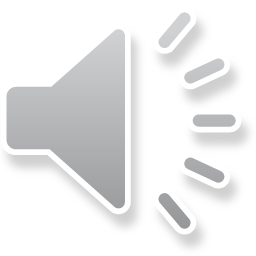 Newton's method for finding extrema in n dimensions
Introduction
In this topic, we will
Describe using Newton’s method to find extrema of real-valued functions of a vector variable
Review the concept of the gradient and the Jacobian of a vector-valued function of a vector variable
Look at two examples
Understand when to use this technique
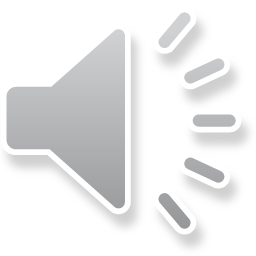 2
Newton's method for finding extrema in n dimensions
Newton’s method
Here is a straight-forward idea:
Apply Newton’s method to the gradient

Issue: You’re not sure if the point is a maximum, a minimum, or a saddle point	
A saddle point is where all partial derivatives are zero,		but the function does not achieve an extremum
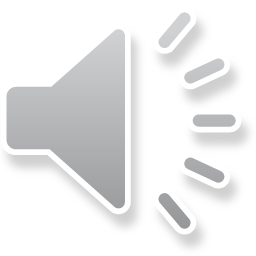 3
Newton's method for finding extrema in n dimensions
Newton’s method
At an extreme point, all the partial derivatives are zero
Consequently, we must find a point such that


You will recall that
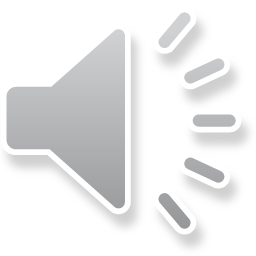 4
Newton's method for finding extrema in n dimensions
Newton’s method
Thus,                       becomes a system of n equations in n unknowns
If f is a non-constant linear polynomial in u, then there are no solutions
If f is a quadratic polynomial in u, then the gradient defines a system of linear equations: just use linear algebra
Otherwise, the gradient is non-linear, so go back to our algorithm on Newton’s method in n dimensions: we can find a solution to g(u) = 0 by choosing an initial u0 and iterating by solving                                             and setting   
In this case, our vector-valued function of a vector variable is the gradient of f, so solve                                                 and set
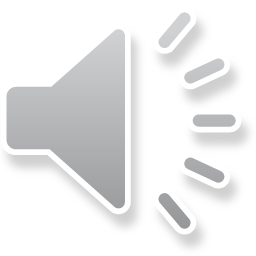 5
Newton's method for finding extrema in n dimensions
The Hessian
The Jacobian of the gradient of a real-valued function of a vector variable is called the Hessian of the function:


We will continue to use the notation with the Jacobian

If the function is sufficiently differentiable,	the Hessian is symmetric
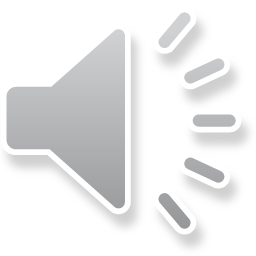 6
Newton's method for finding extrema in n dimensions
The Hessian
This is the Hessian of f :
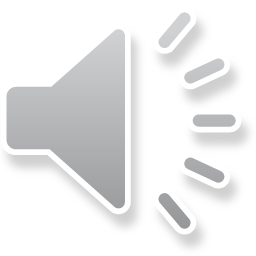 7
Newton's method for finding extrema in n dimensions
The Hessian
Recall from applying Newton’s method to the derivative of a real-valued function of a real variable:
A solution to f (1)(x) = 0 is
A local minimum if f (2)(x) > 0
A local maximum if f (2)(x) < 0
Of unknown character if f (2)(x) = 0
That is, it could be a maximum, a minimum or a saddle point
The same applies here:
A solution to                        is
A local minimum if                     is positive definite
That is, all eigenvalues are positive
 A local maximum if                     is negative definite
That is, all eigenvalues are negative
Of unknown character otherwise
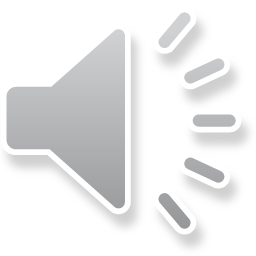 8
Newton's method for finding extrema in n dimensions
Example
Consider the function
5x2 + 6y2 + 7z2 + 2xy – 3yz – 28x + 6y – 3z + 1
This is a quadratic polynomial in u, so we calculate:



Thus, all we must solve is:




Thus,                   , we note                        , and f (u) = –44
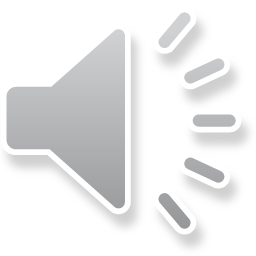 9
Newton's method for finding extrema in n dimensions
Example
Consider the function
5x2 + 6y2 + 7z2 + 2xy – 3yz – 28x + 6y – 3z + 1
Recall if you applied Newton’s method to a system oflinear equations, it would converge after one iteration
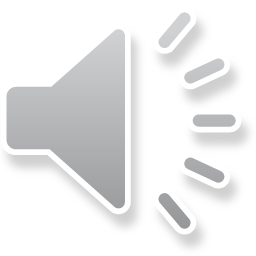 10
Newton's method for finding extrema in n dimensions
Example
Consider the function
sin(2x + 5) + sin(y – 3) + sin(x – 2y – 4)
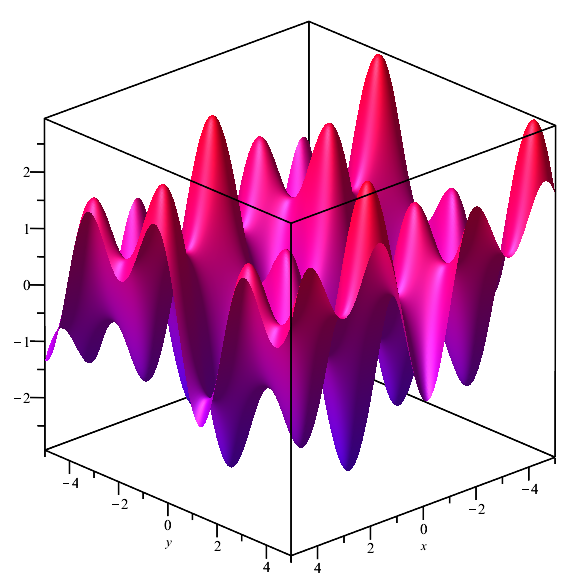 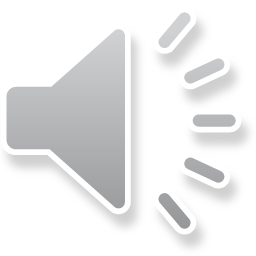 11
Newton's method for finding extrema in n dimensions
Example
There is a minimum close to x = –0.2 and y = 1.8
sin(2x + 5) + sin(y – 3) + sin(x – 2y – 4)
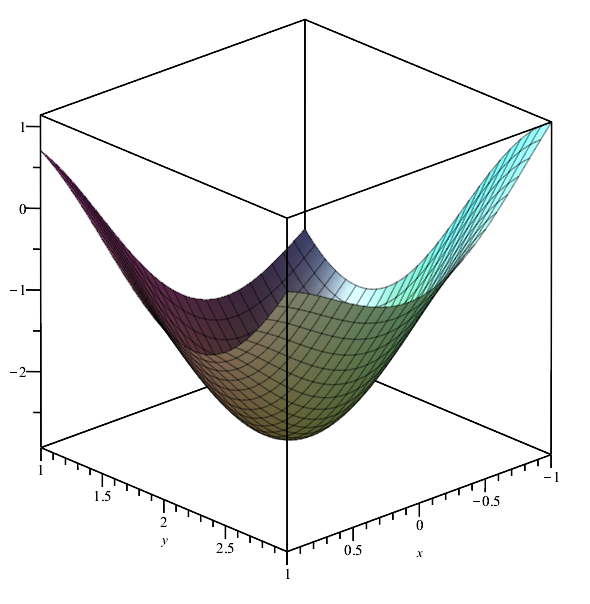 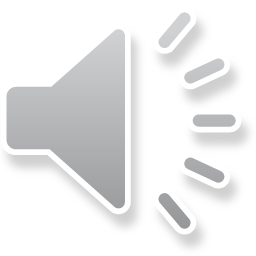 12
Newton's method for finding extrema in n dimensions
Example
We can calculate the gradient and Hessian:
sin(2x + 5) + sin(y – 3) + sin(x – 2y – 4)
We find these are:
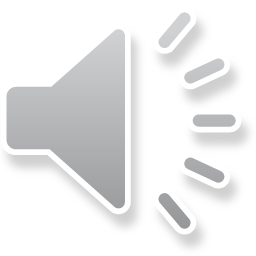 13
Newton's method for finding extrema in n dimensions
Example
Let us start with                         where f (u0) = –2.9242734350

Thus,




Thus, solving                                                   yields

Thus,   and f (u1) = –2.9313971404
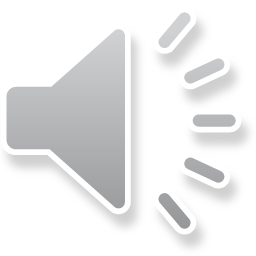 14
Newton's method for finding extrema in n dimensions
Example
Continuing with                                             where f (u1) = –2.9313971404

Thus,




Thus, solving                                                   yields

Thus,   and f (u2) = –2.9313971865
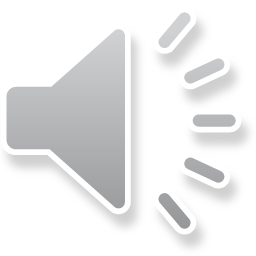 15
Newton's method for finding extrema in n dimensions
Example
Finally, with                                             where f (u2) = –2.9313971865

Thus,




Thus, solving                                                   yields

Thus,   and f (u3) = –2.9313971865
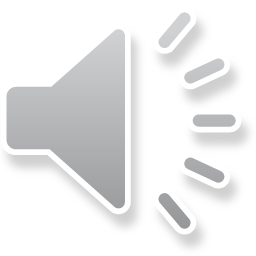 16
Newton's method for finding extrema in n dimensions
Implementation
The images were made, and the results were verified in Maple
The Matlab code for the previous example was as follows:

>>  f = @(u)( sin(2*u(1)+5) + sin(u(2)-3) + sin(u(1)-2*u(2)-4) );
>> df = @(u)( [2*cos(2*u(1)+5) +   cos(u(1)-2*u(2)-4)
                   cos(u(2)-3) - 2*cos(u(1)-2*u(2)-4)] );
>> Jf = @(u)( [-4*sin(2*u(1)+5) - sin(u(1)-2*u(2)-4),                2*sin(u(1)-2*u(2)-4)
                                2*sin(u(1)-2*u(2)-4), -sin(u(2)-3) - 4*sin(u(1)-2*u(2)-4)] );

>> u = [-0.2 1.8]';
>> for i = 1:4
     f(u)
    df(u)
    Jf(u)
    du = Jf(u) \ -df(u)
    u = u + du             # overwrite 'u'
end
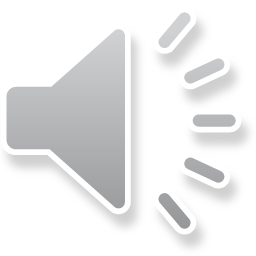 17
Newton's method for finding extrema in n dimensions
When to use?
If you are simulating a system you have modelled,	chances are you have mathematical descriptions of each of 	the components in your system
Consequently, you can explicitly calculate both the gradient and the Hessian exactly

If you had a black-box function f for which you could not compute the partial derivatives,	other techniques are preferable
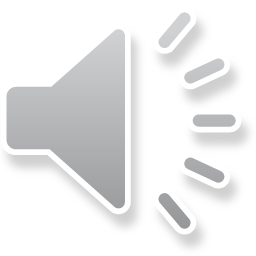 18
Newton's method for finding extrema in n dimensions
Summary
Following this topic, you now
Are aware Newton’s method can be used to find extremafor real-valued functions of vector variables
You understand that you must compute both the gradient and the Jacobian of the gradient (the Hessian)
Understand that other techniques are preferable if the partial derivatives cannot be precisely 
Have seen two examples
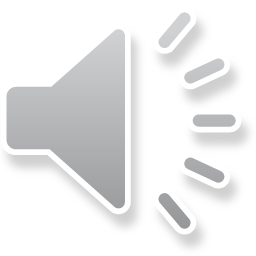 19
Newton's method for finding extrema in n dimensions
References
[1]	https://en.wikipedia.org/wiki/Newton%27s_method_in_optimization
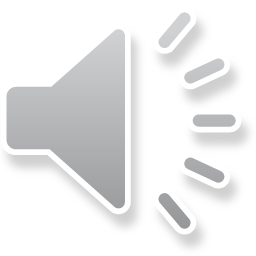 20
Newton's method for finding extrema in n dimensions
Acknowledgments
None so far.
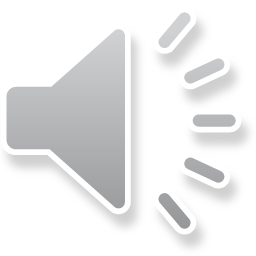 21
Newton's method for finding extrema in n dimensions
Colophon
These slides were prepared using the Cambria typeface. Mathematical equations use Times New Roman, and source code is presented using Consolas.  Mathematical equations are prepared in MathType by Design Science, Inc.
Examples may be formulated and checked using Maple by Maplesoft, Inc.

The photographs of flowers and a monarch butter appearing on the title slide and accenting the top of each other slide were taken at the Royal Botanical Gardens in October of 2017 by Douglas Wilhelm Harder. Please see
https://www.rbg.ca/
for more information.
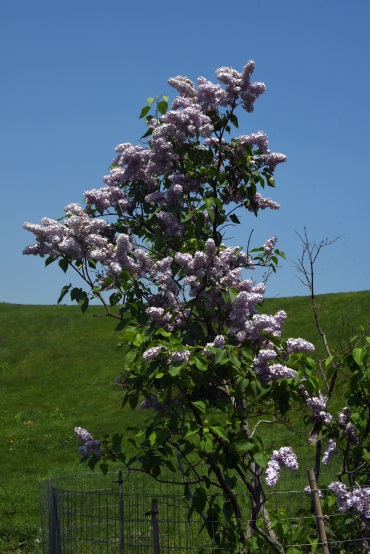 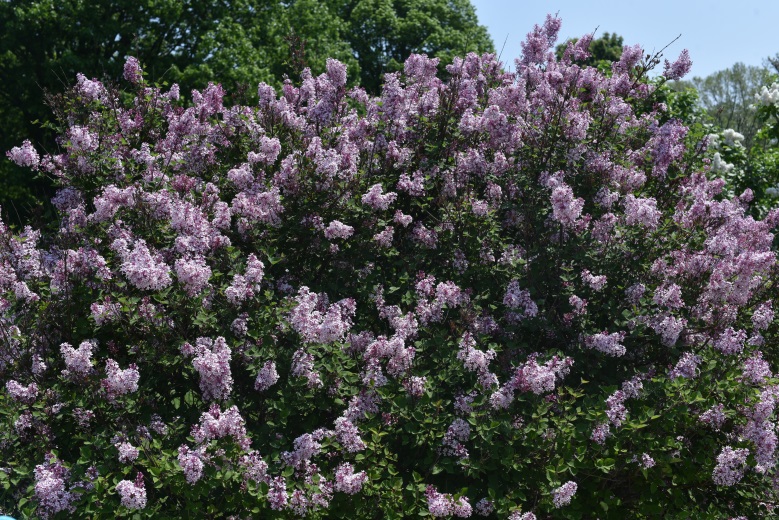 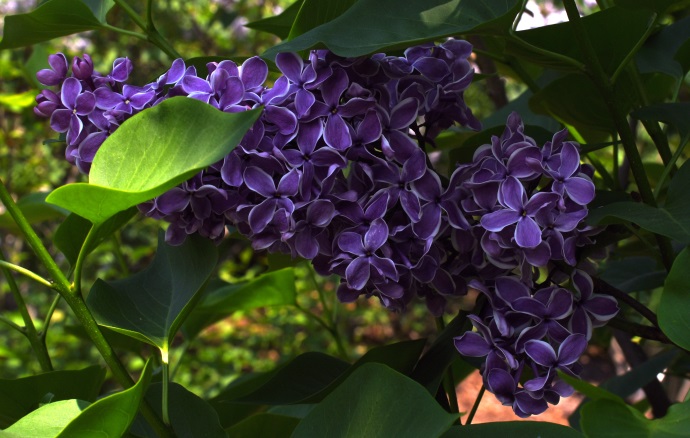 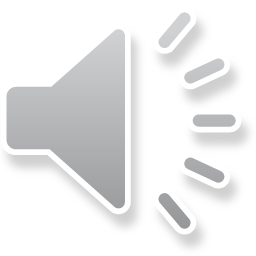 22
Newton's method for finding extrema in n dimensions
Disclaimer
These slides are provided for the ece 204 Numerical methods course taught at the University of Waterloo. The material in it reflects the author’s best judgment in light of the information available to them at the time of preparation. Any reliance on these course slides by any party for any other purpose are the responsibility of such parties. The authors accept no responsibility for damages, if any, suffered by any party as a result of decisions made or actions based on these course slides for any other purpose than that for which it was intended.
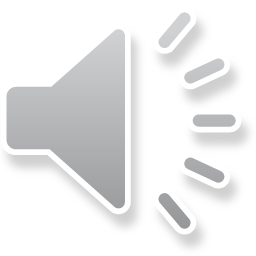 23